Conversion Graphs:Scale up from values
Intelligent Practice
Silent 
Teacher
Narration
Your Turn
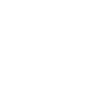 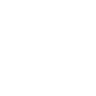 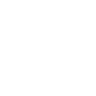 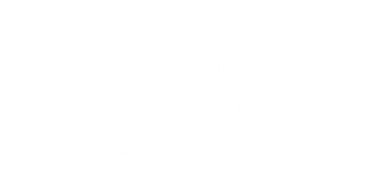 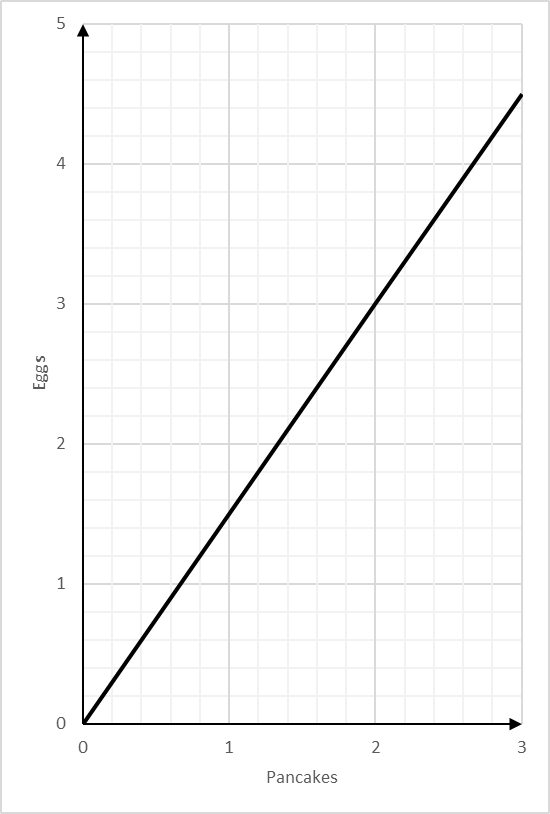 You can use this graph to change between the number of eggs and number of pancakes you can make
Practice
Worked Example
Your Turn
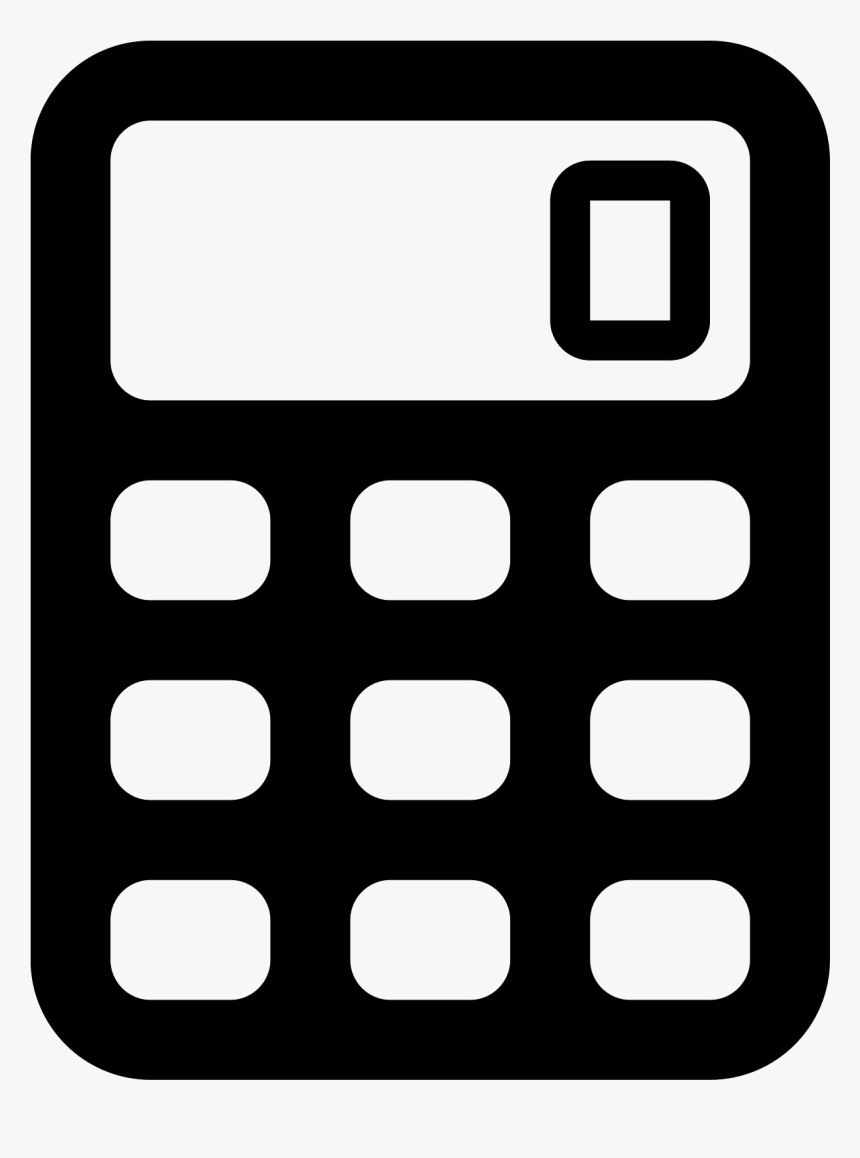 You can use this graph to change between the number of miles travelled and tanks of petrol you need.
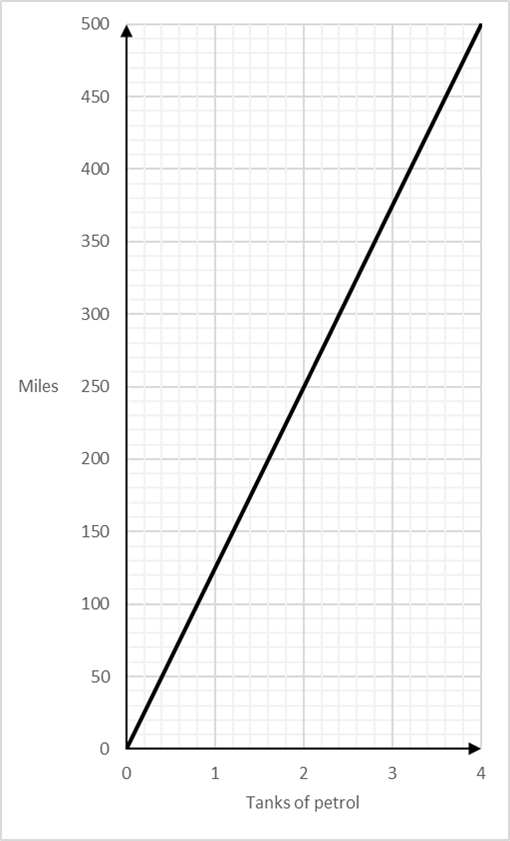 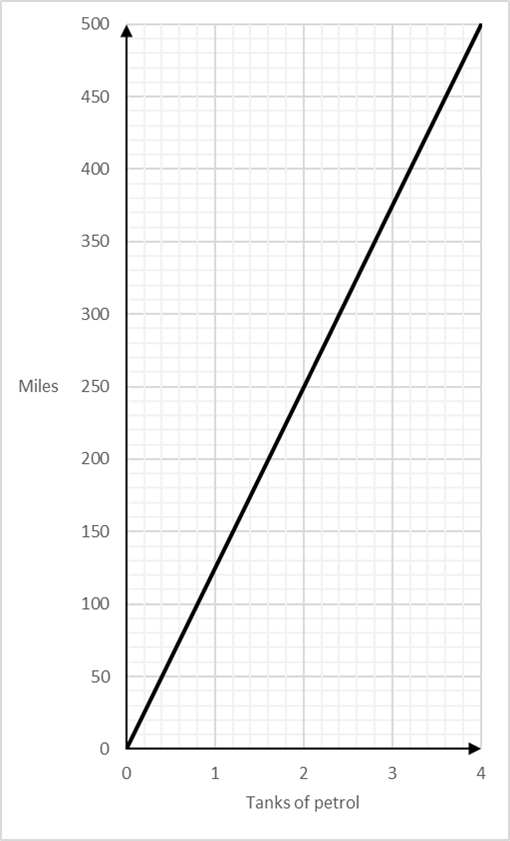 You can use this graph to change between the number of miles travelled and tanks of petrol you need.
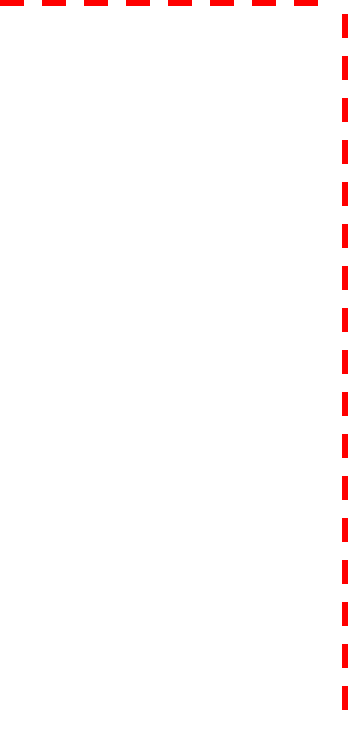 How many miles would 8 tanks of petrol take you?
How many miles would 9 tanks of petrol take you?
Worked Example
Your Turn
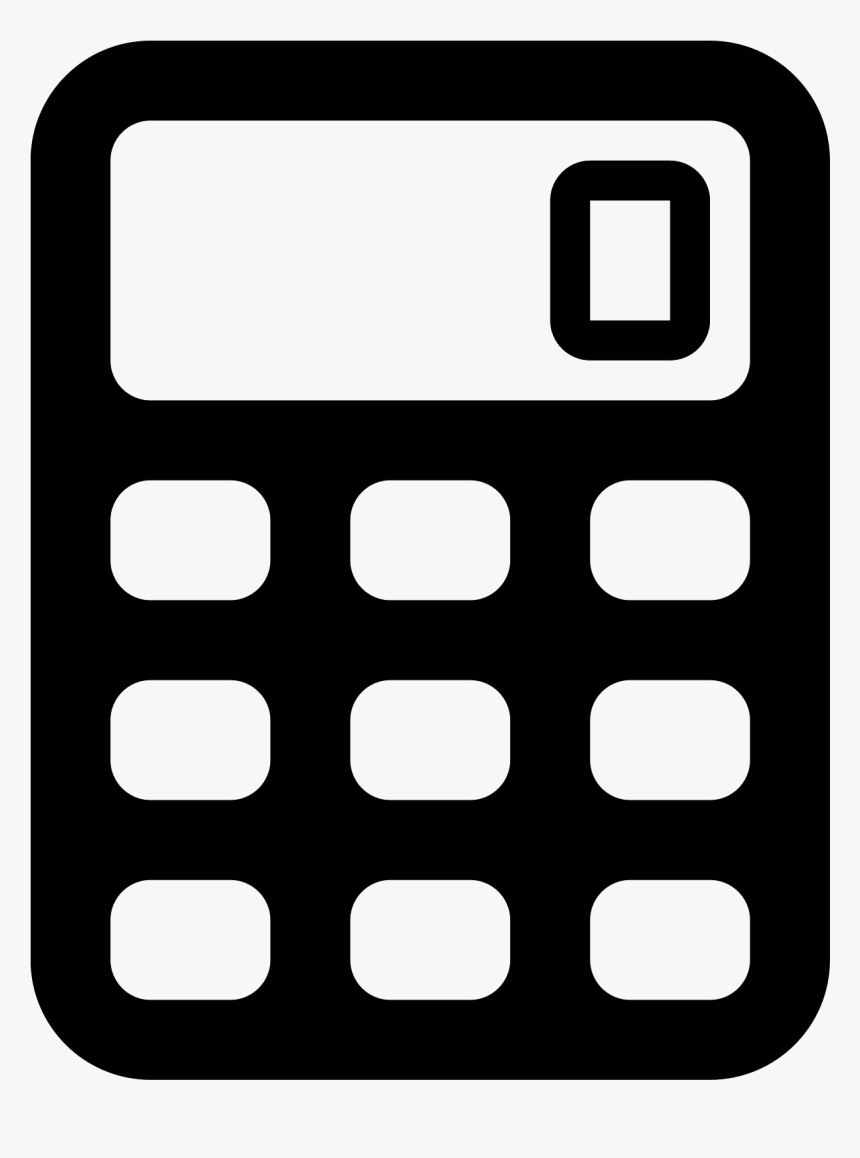 You can use this graph to change between the number of miles travelled and tanks of petrol you need.
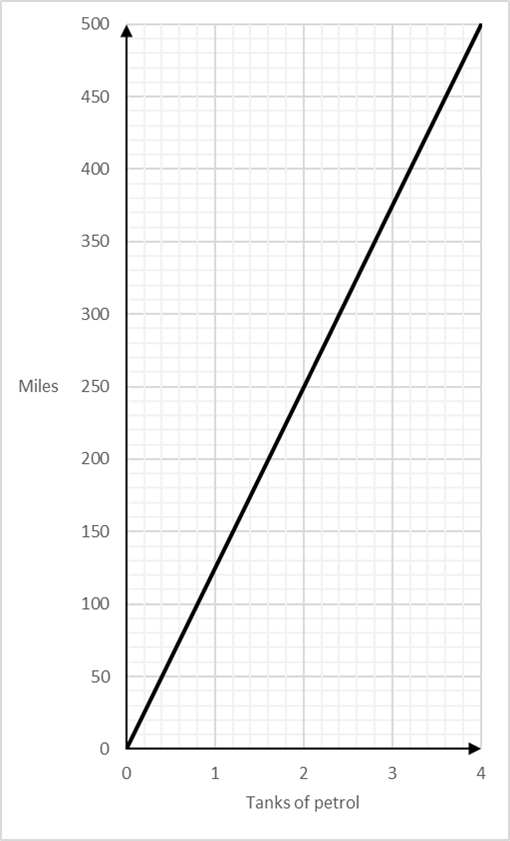 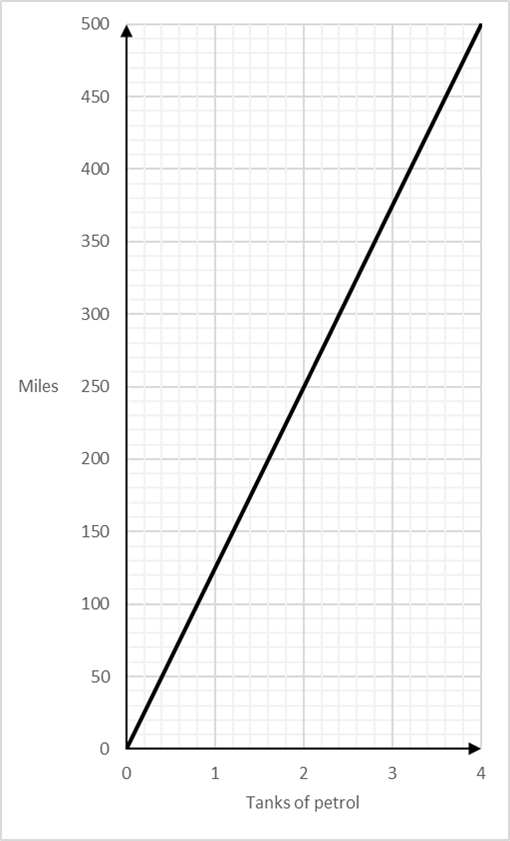 You can use this graph to change between the number of miles travelled and tanks of petrol you need.
How many tanks of petrol would you need for 100 miles?
How many miles does one tank of petrol take you?
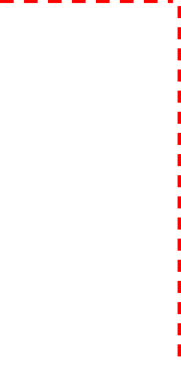 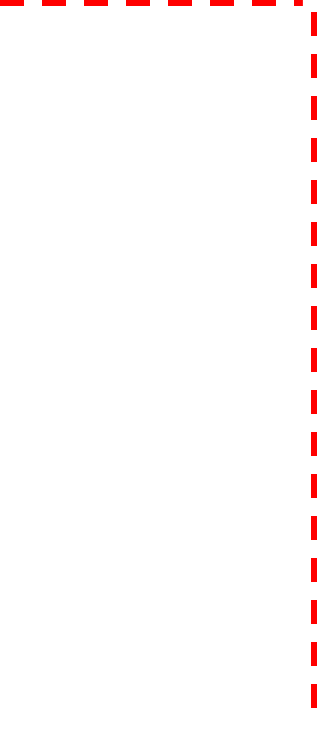 Worked Example
Your Turn
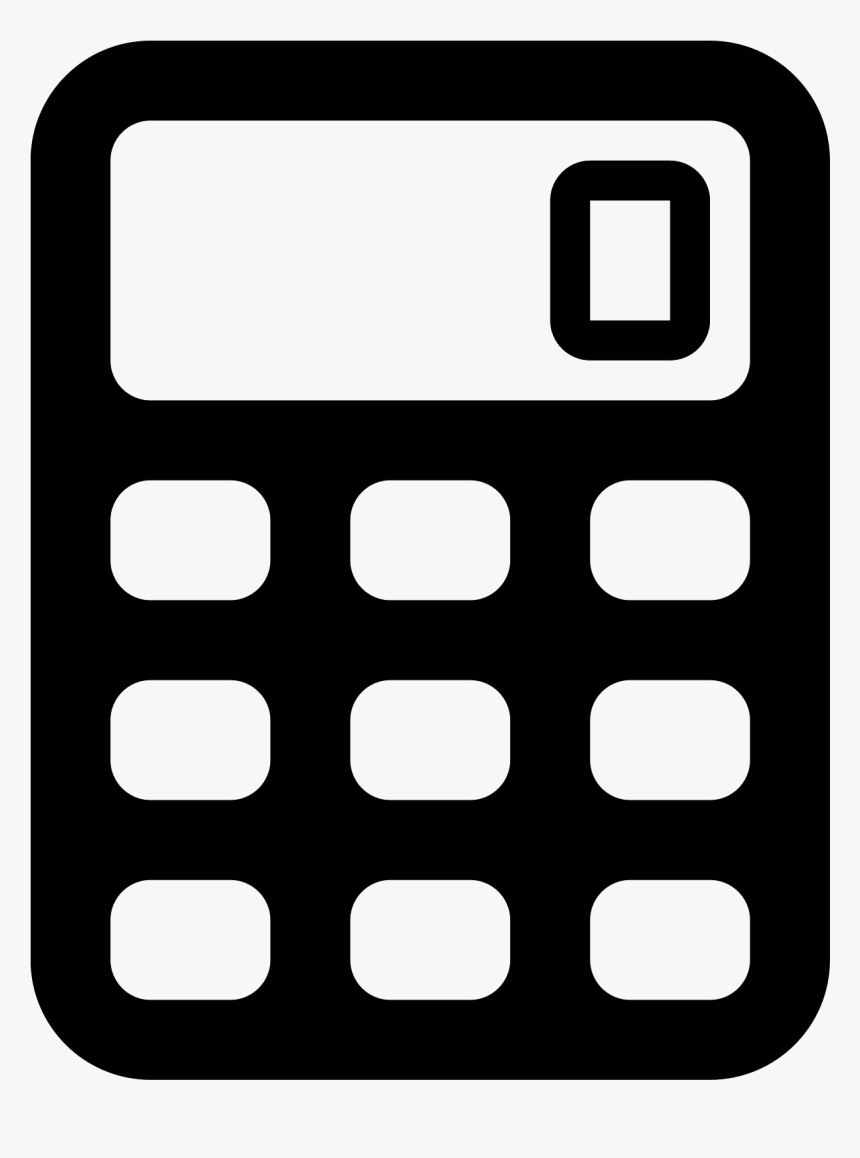 You can use this graph to change between the number of miles travelled and tanks of petrol you need.
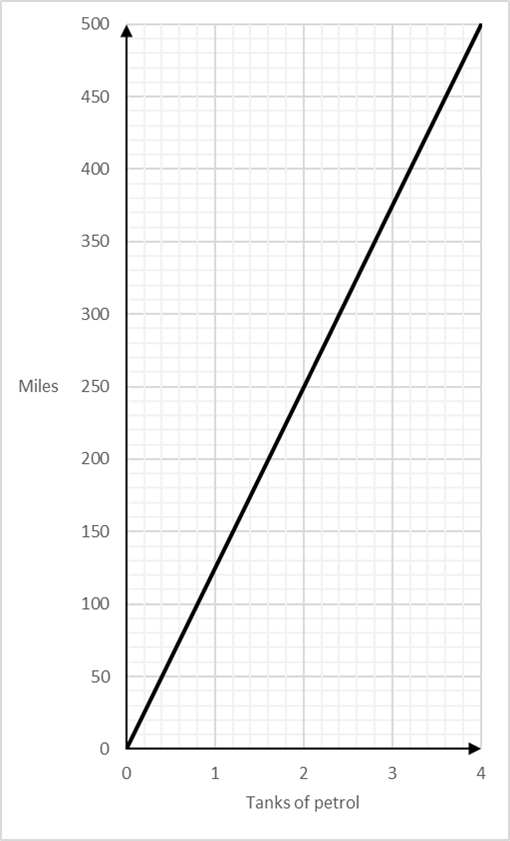 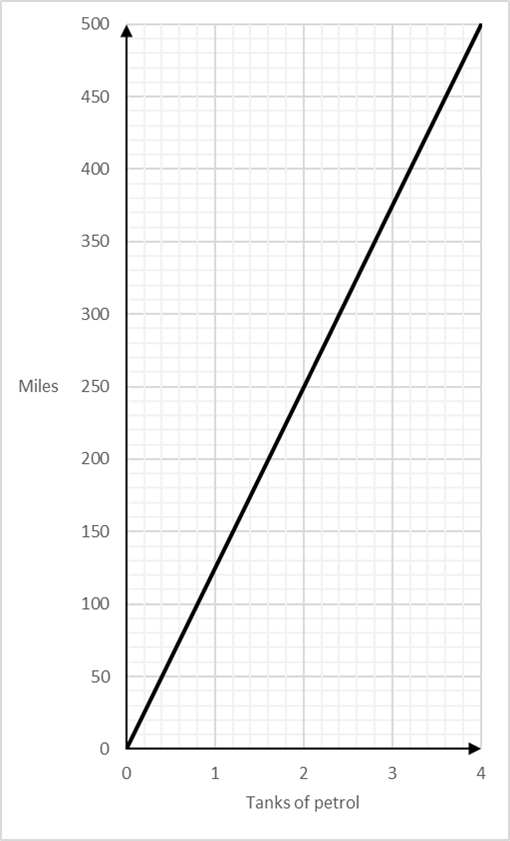 You can use this graph to change between the number of miles travelled and tanks of petrol you need.
How many tanks of petrol would you need for 1300 miles?
How tanks of petrol would you need for 1600 miles?
Worked Example
Your Turn
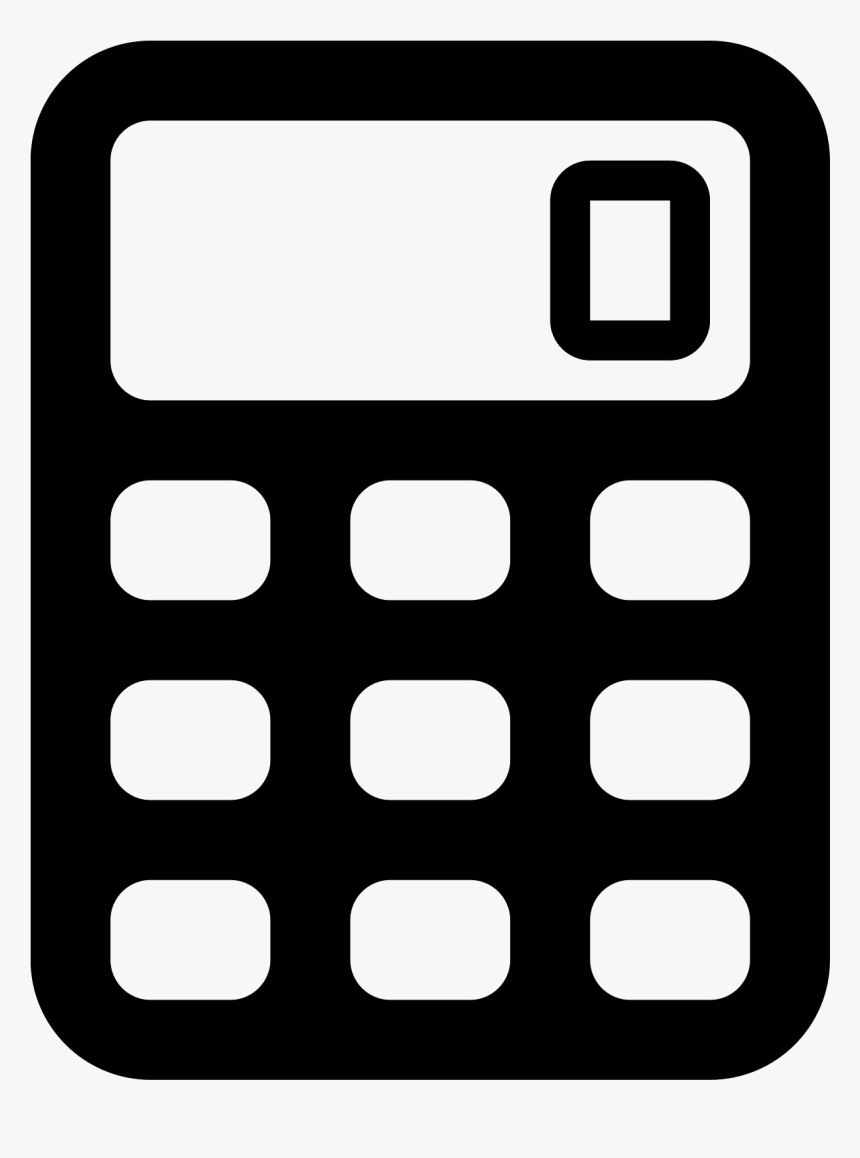 You can use this graph to change between the number of miles travelled and tanks of petrol you need.
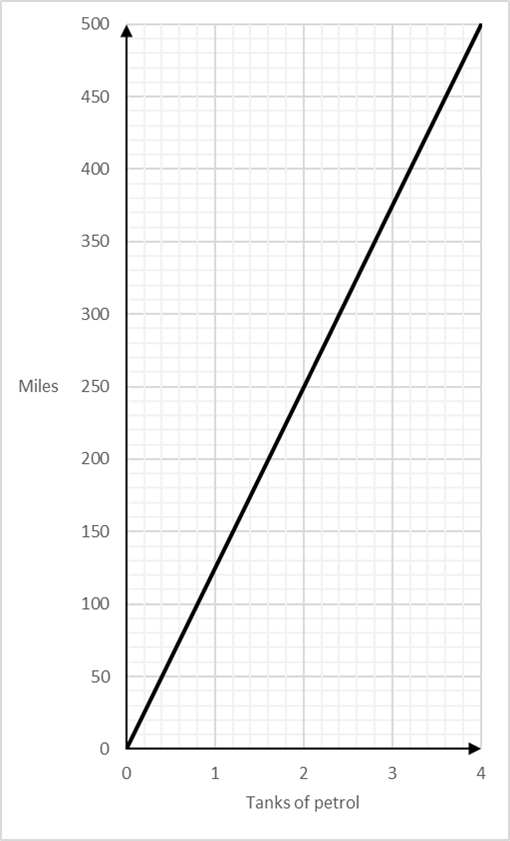 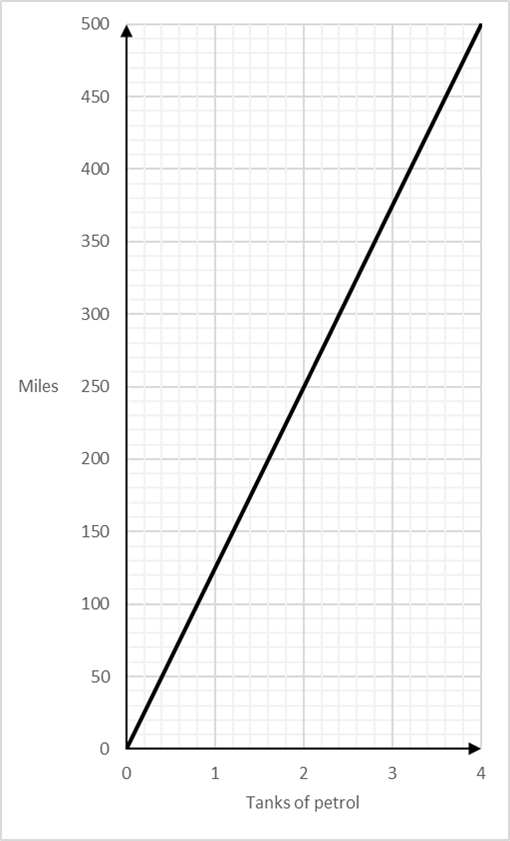 You can use this graph to change between the number of miles travelled and tanks of petrol you need.
How many tanks of petrol would you need for 875 miles?
How tanks of petrol would you need for 750?
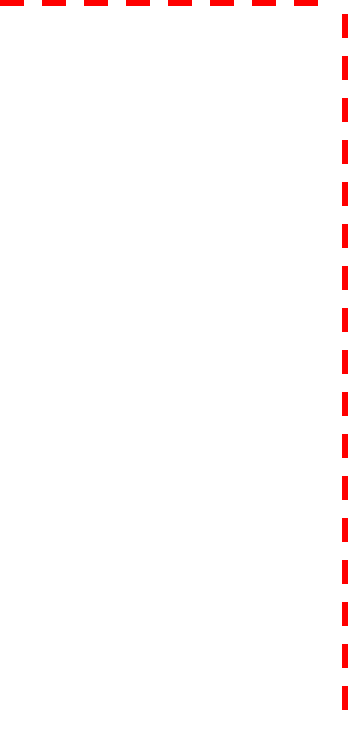 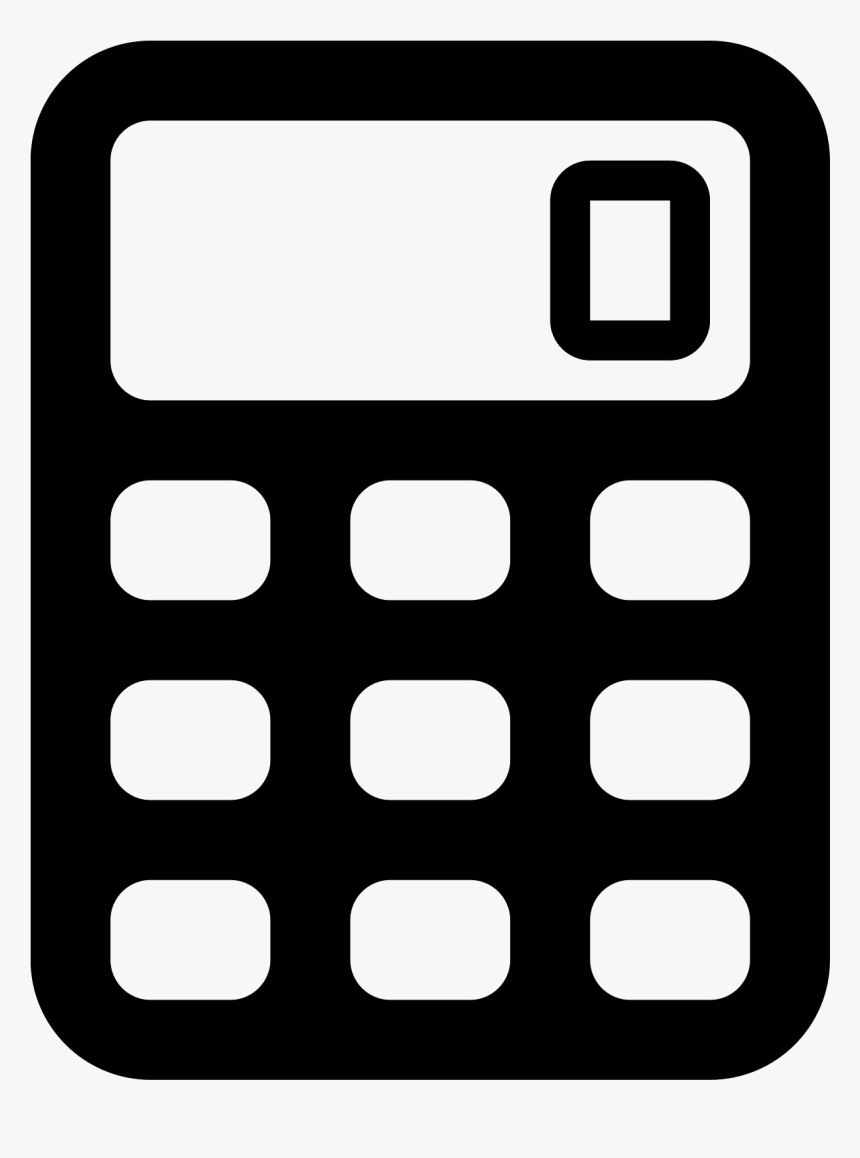 You can use this graph to change between the number of eggs and number of pancakes you can make
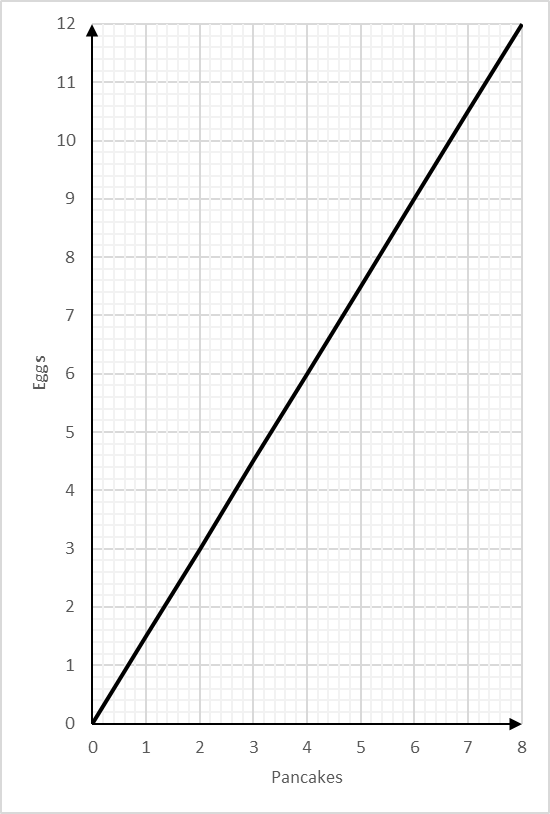 Change 1 egg to pancakes
6)
1)
Change 1 pancake to eggs
7)
2)
Change 16 pancakes to eggs
Change 24 eggs to pancakes
3)
Change 13 pancakes to eggs
8)
Change 30 eggs to pancakes
Change 17 pancakes to eggs
4)
Change 29 eggs to pancakes
9)
Change 13 eggs to pancakes
10)
Change 27 pancakes to eggs
5)
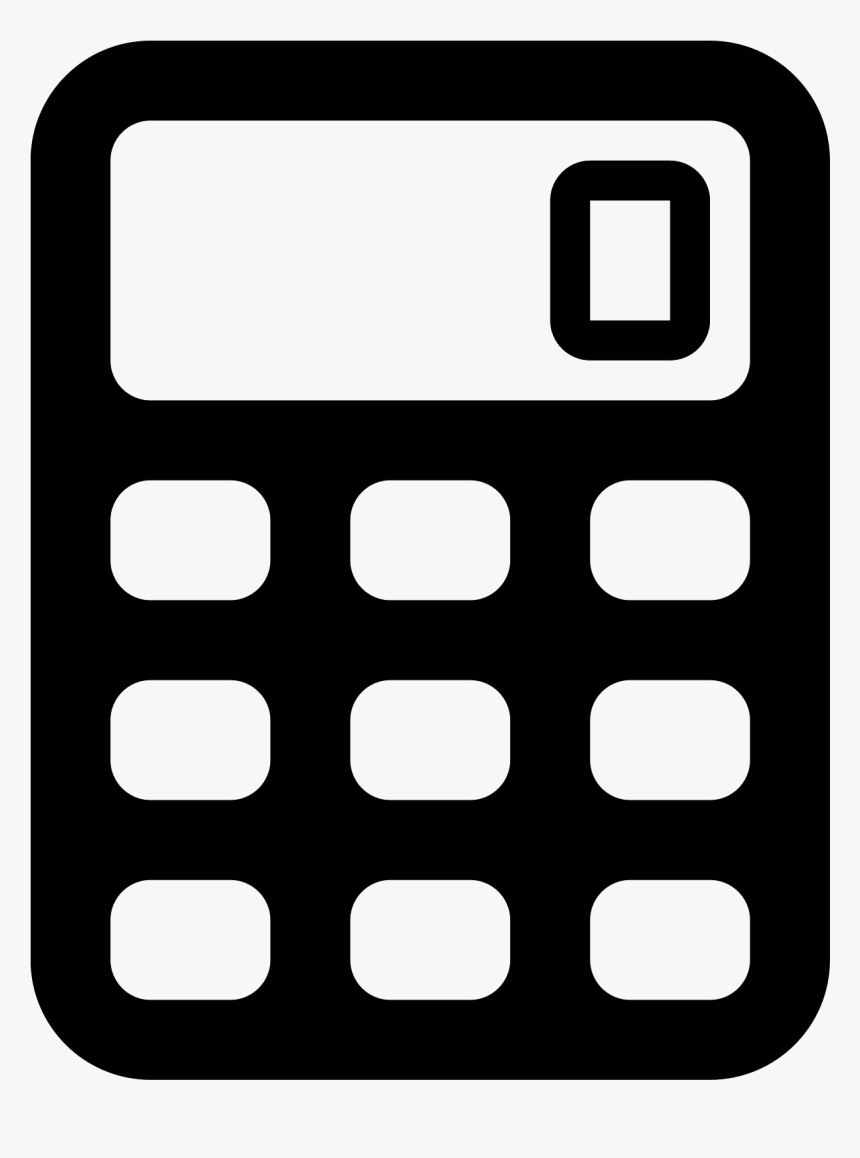 You can use this graph to change between the number of eggs and number of pancakes you can make
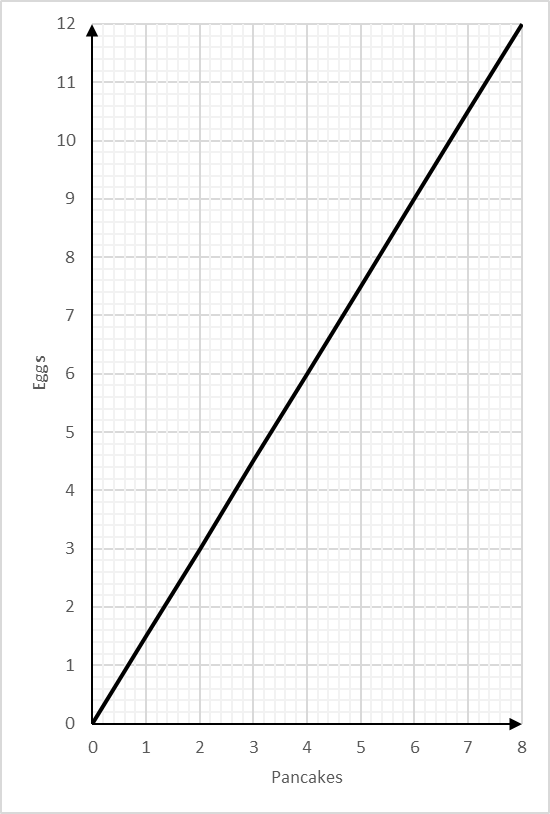 Change 1 egg to pancakes
6)
1)
Change 1 pancake to eggs
7)
2)
Change 16 pancakes to eggs
Change 24 eggs to pancakes
3)
Change 13 pancakes to eggs
8)
Change 30 eggs to pancakes
Change 17 pancakes to eggs
4)
Change 29 eggs to pancakes
9)
Change 13 eggs to pancakes
10)
Change 27 pancakes to eggs
5)